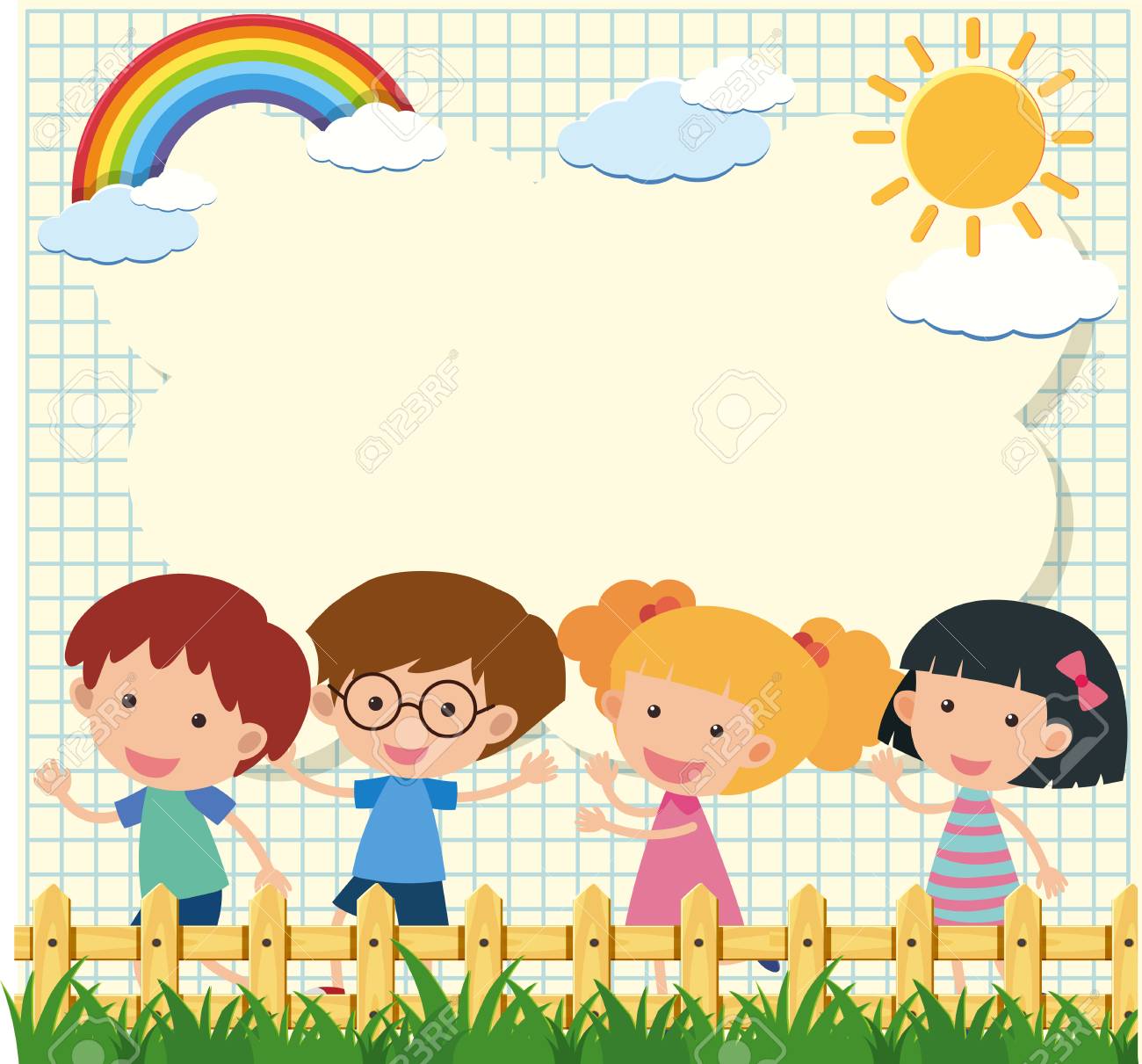 Chào mừng các em đến với tiết học
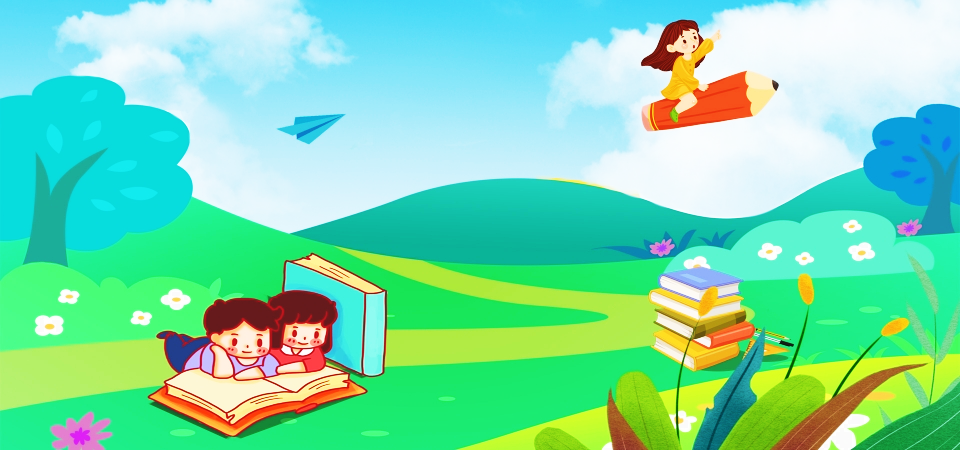 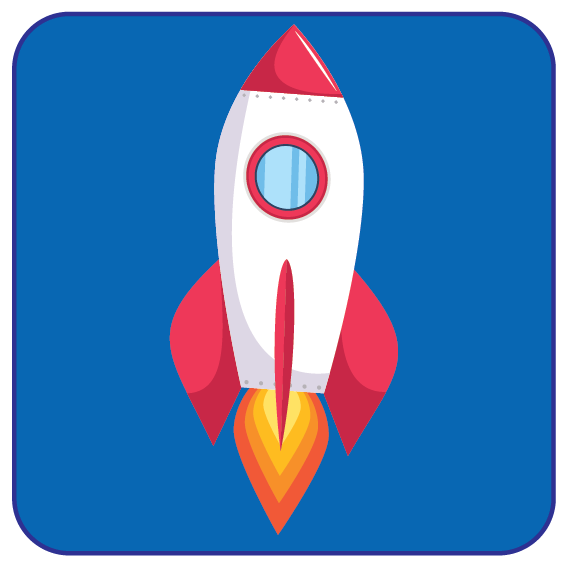 BÀI SOẠN CỦA 
LAN HƯƠNG
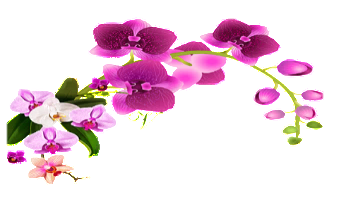 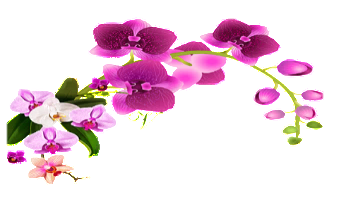 Khởi động
035.447.3852
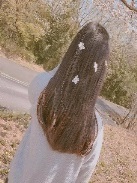 Bài hát
Lớp chúng ta đoàn kết
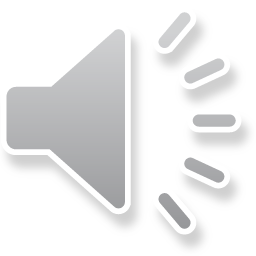 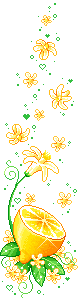 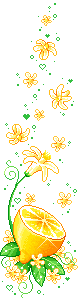 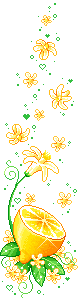 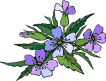 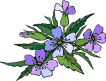 Hoạt động trải nghiệm
Quan tâm, chăm sóc người thân
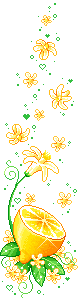 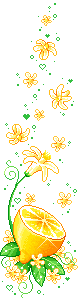 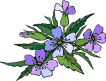 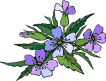 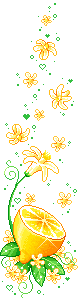 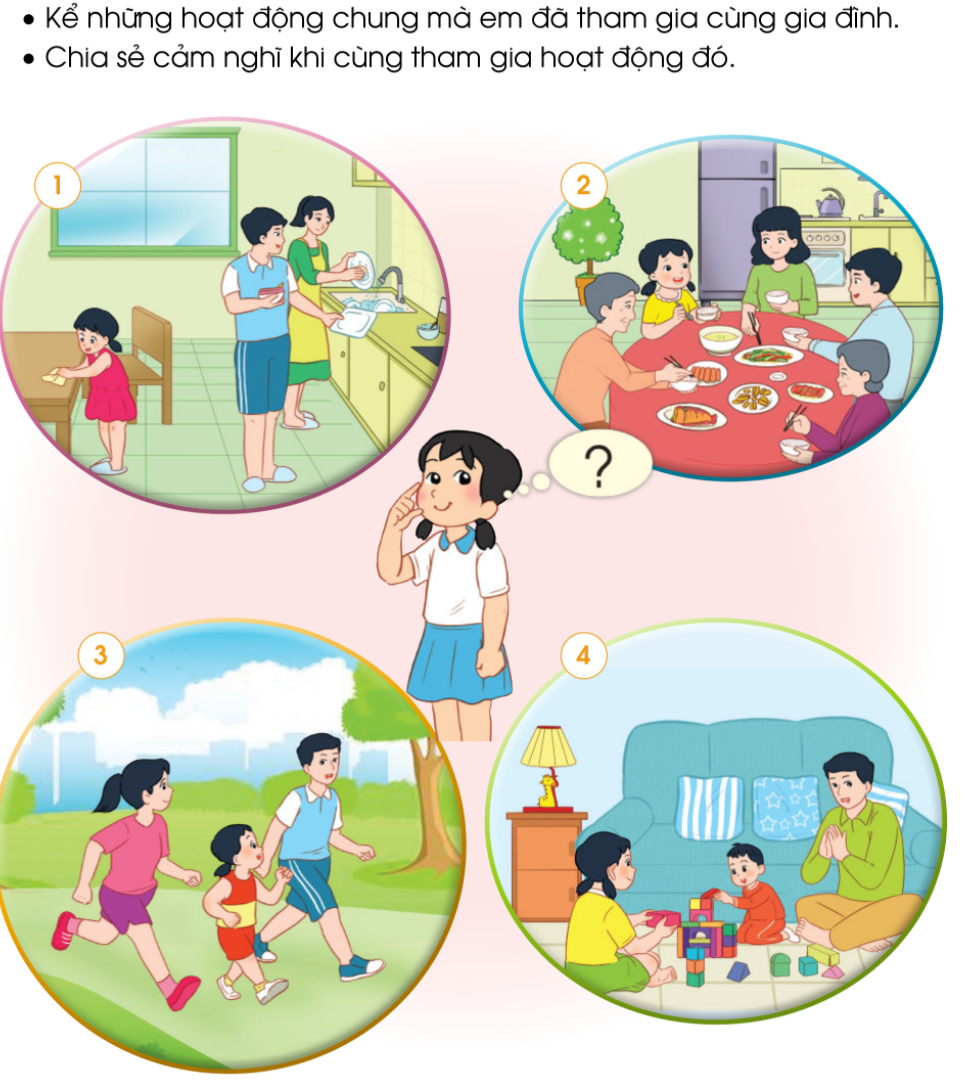 + Em hãy nhớ lại những hoạt động chung mà em đã tham gia cùng gia đình và kể lại cho các bạn nghe.

+ Nêu cảm nghĩ của em khi cùng tham gia các hoạt động chung với người thân.

+ Em thích tham gia hoạt động chung nào nhất? Vì sao?
Kết luận : Có rất nhiều hoạt động chung mà em có thể tham gia như dọn dẹp cùng bố mẹ sau bữa ăn tối, cùng dọn dẹp nhà cửa,... Khi tham gia các hoạt động chung, các thành viên trong gia đình sẽ gắn kết và thấu hiểu nhau hơn. Là một thành viên của gia đình, các em hãy tích cực, tự giác tham gia vào những hoạt động chung đó.
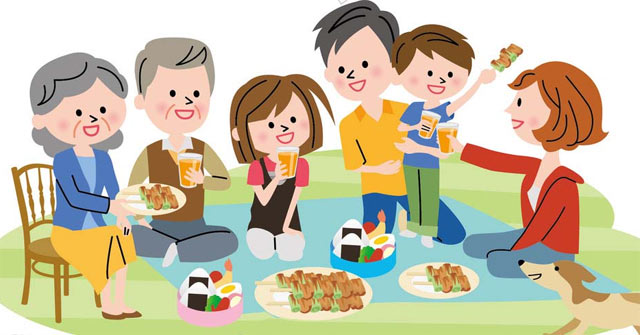 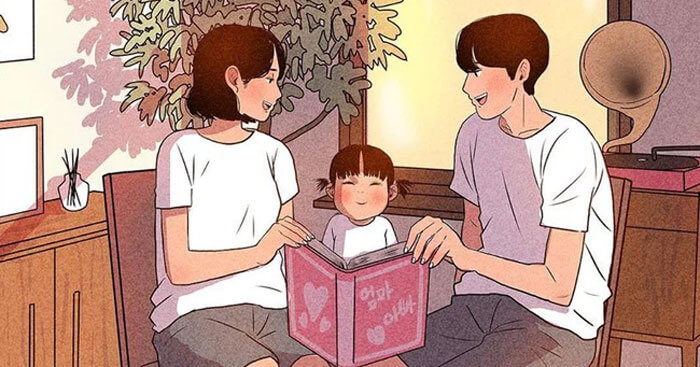 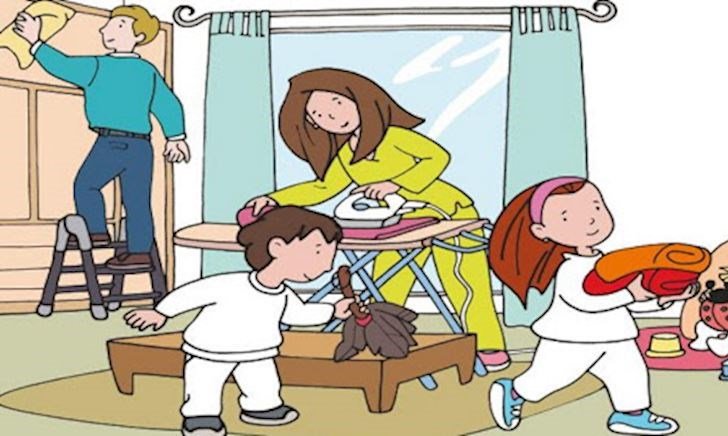 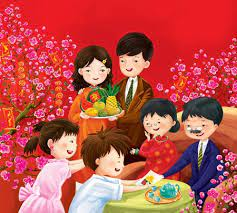 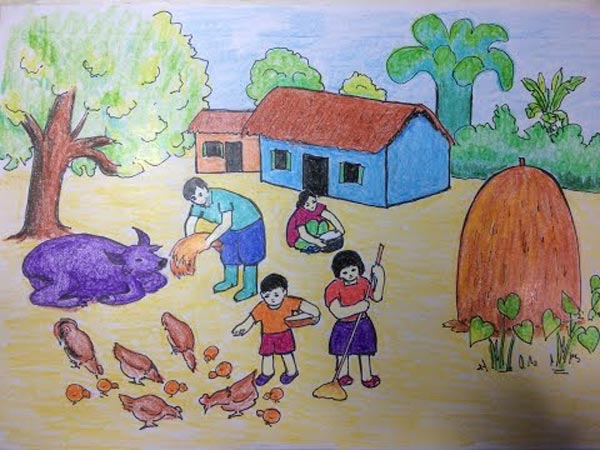 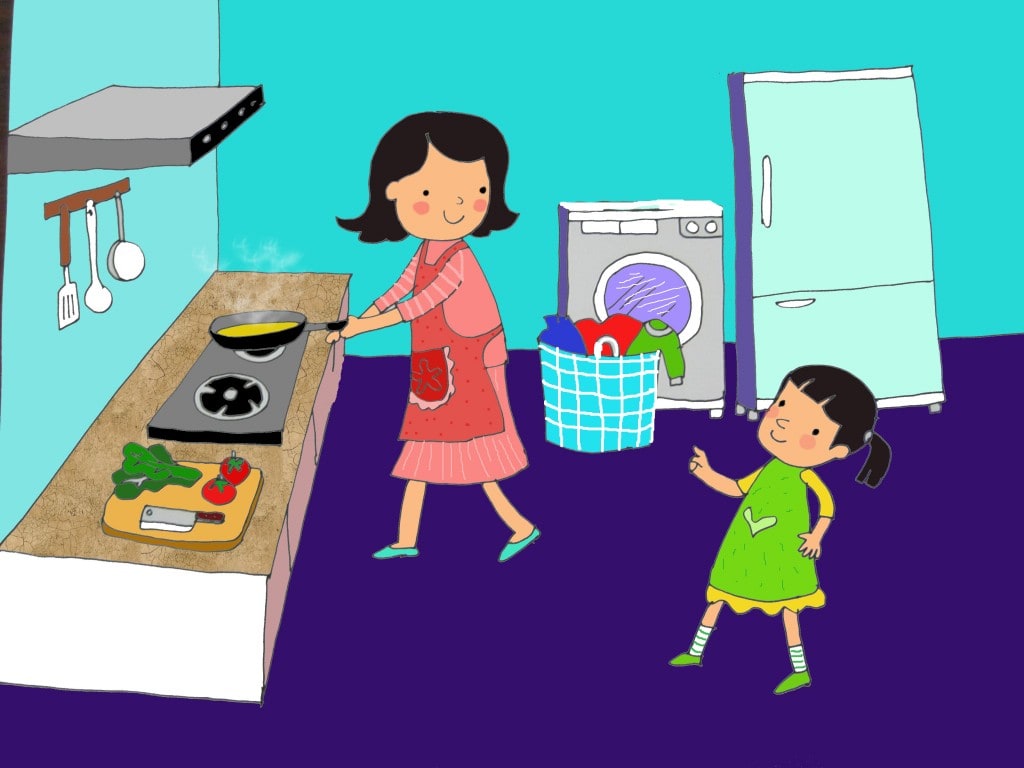 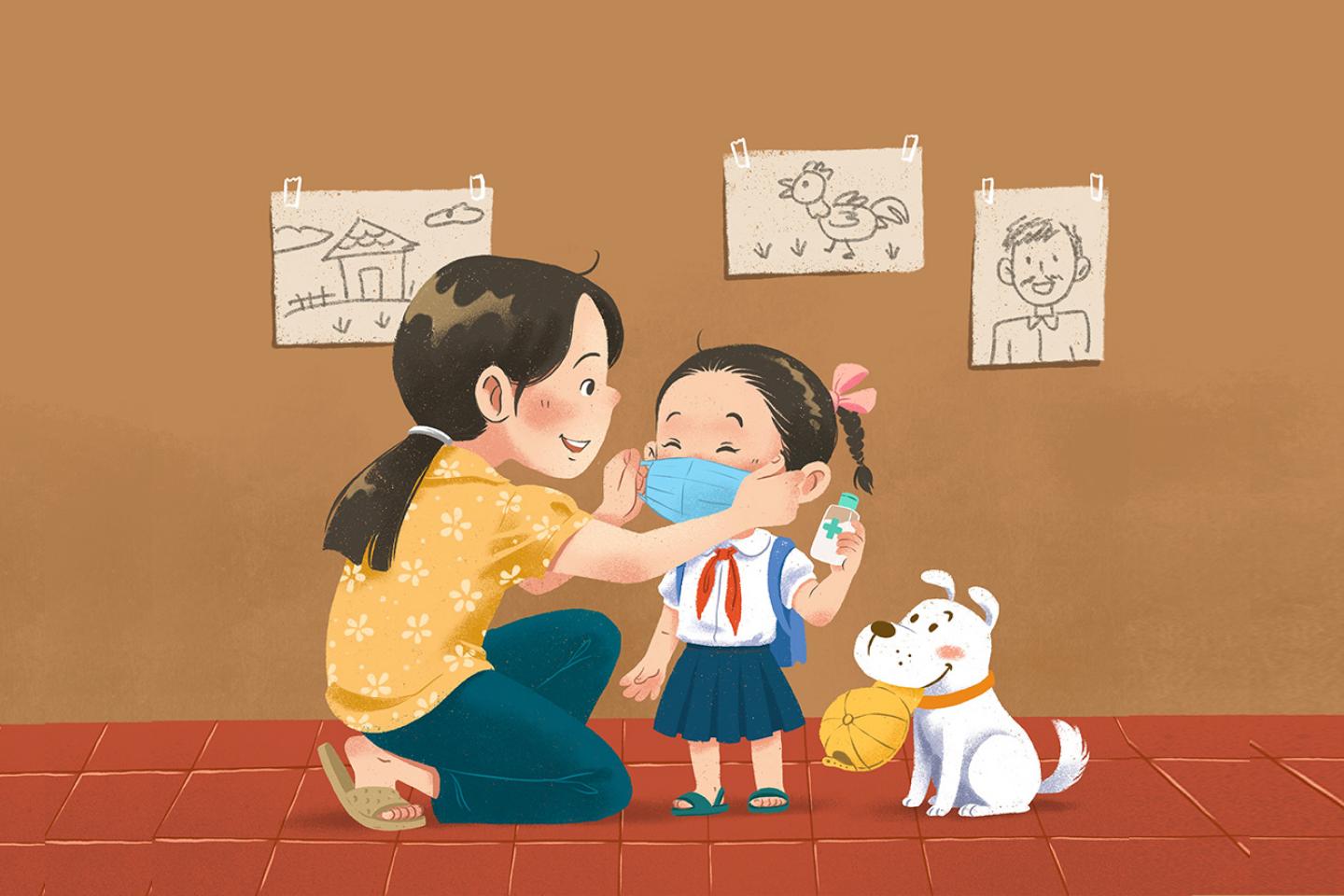 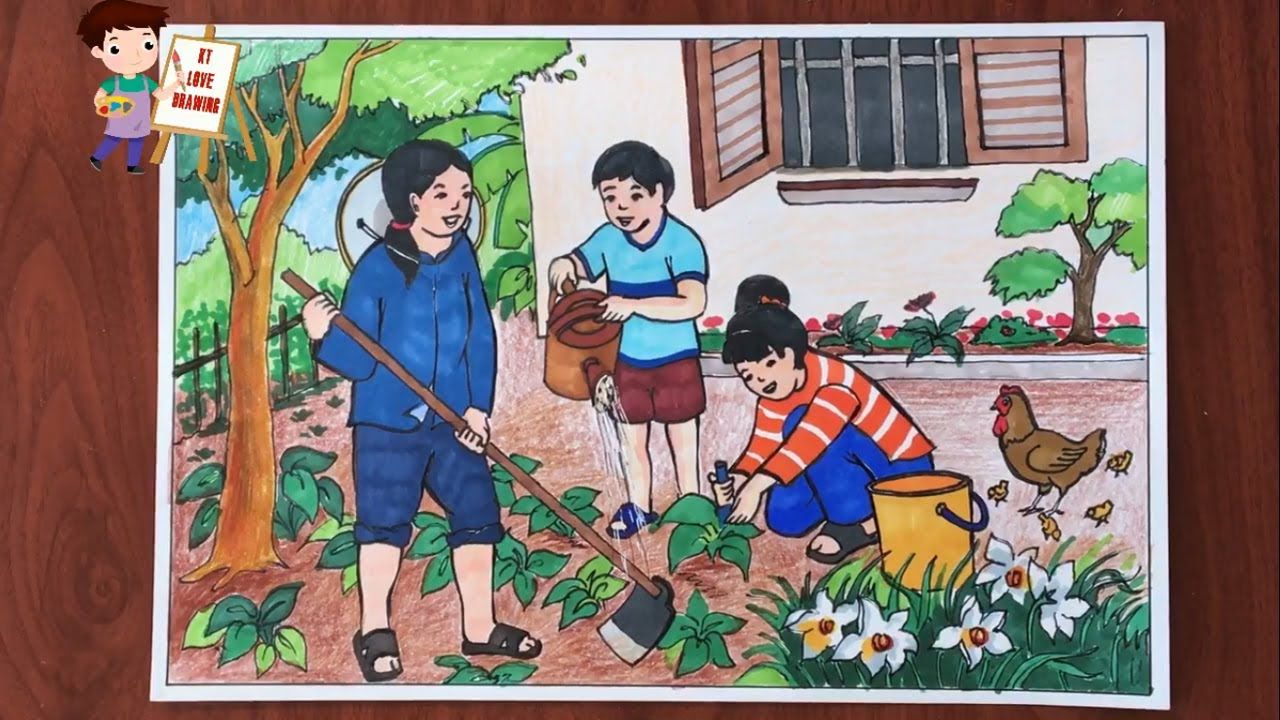 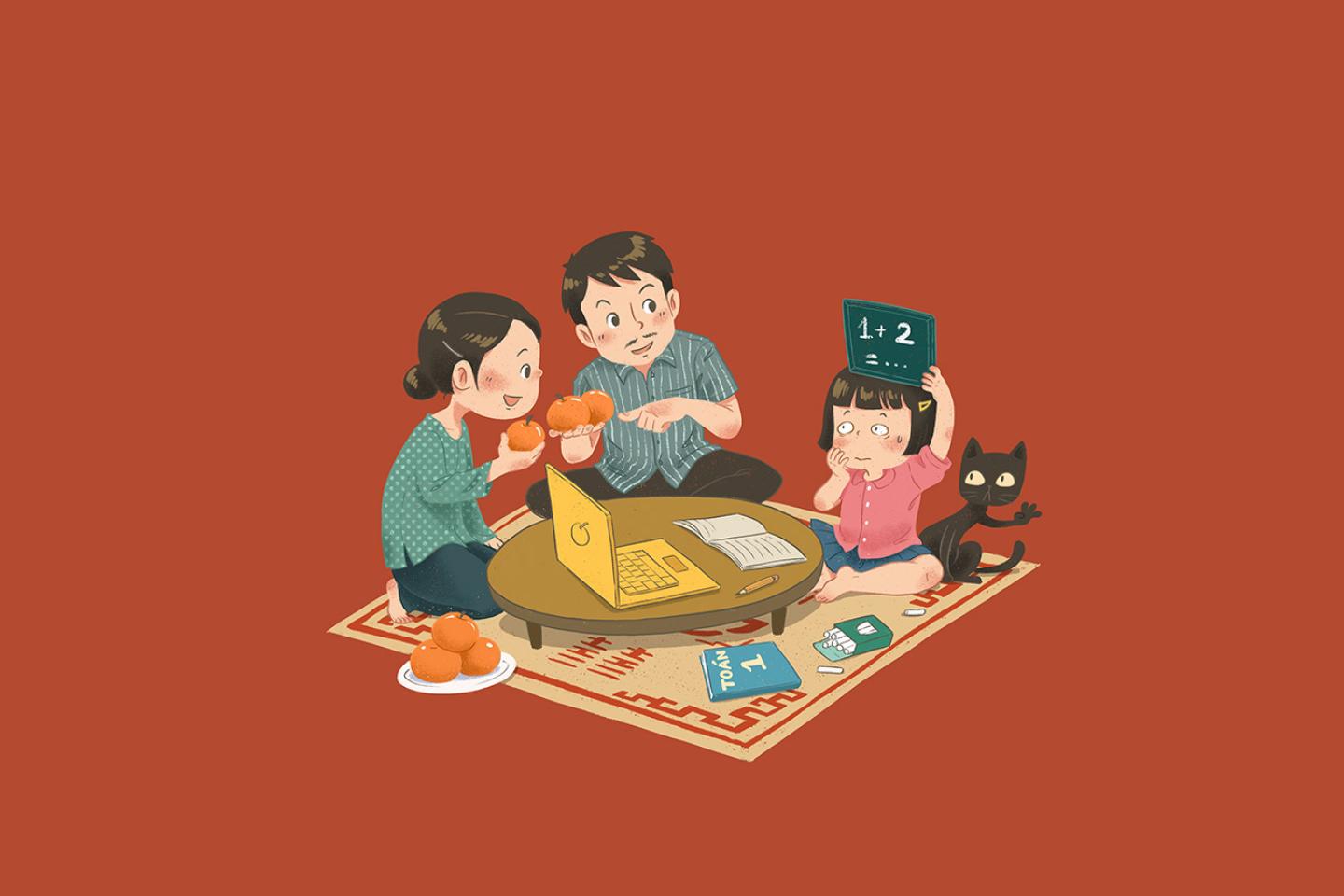 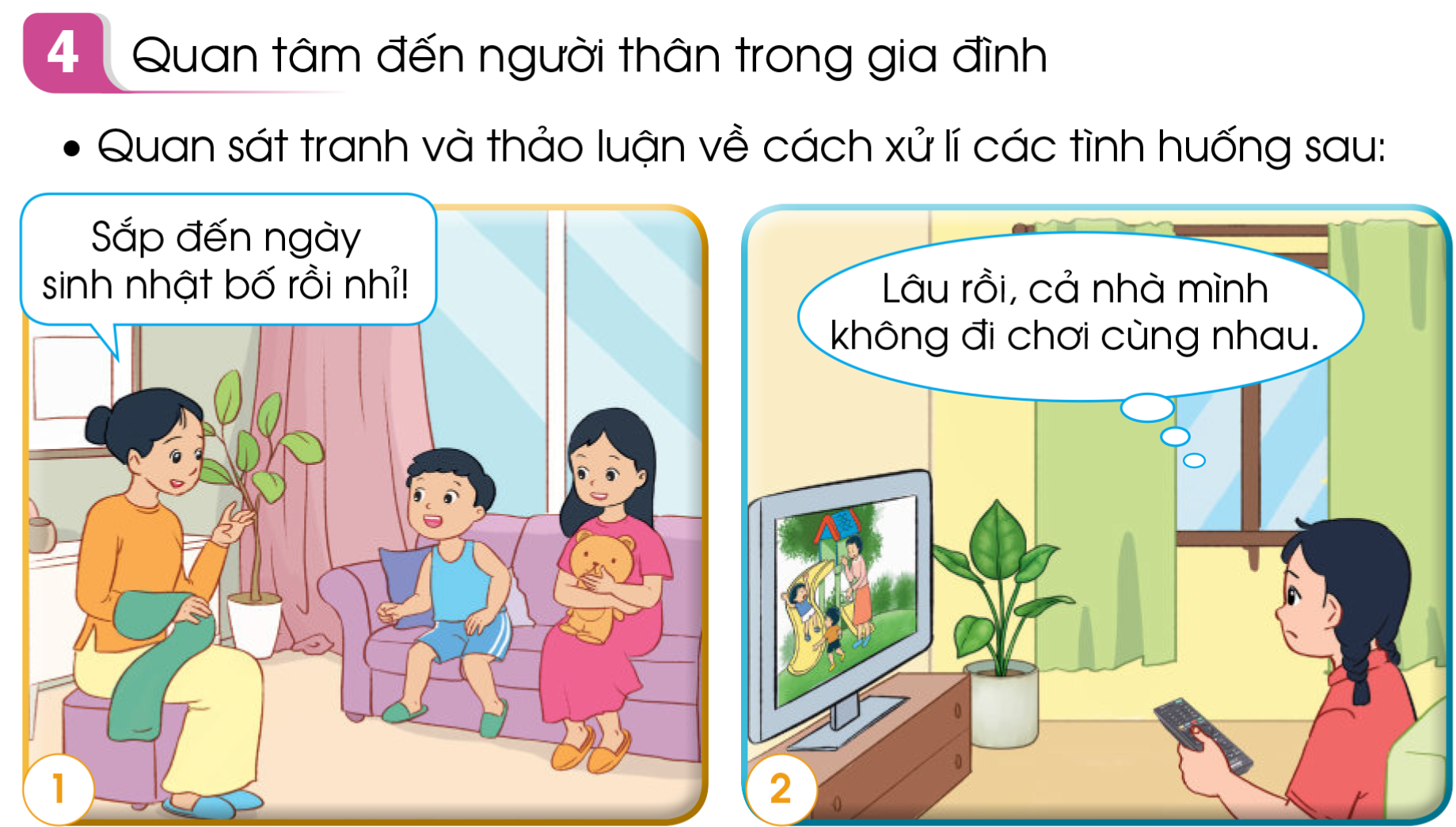 + Tình huống 1: Sắp đến ngày sinh nhật  của bố, nếu em là bạn nhỏ trong tranh thì em sẽ làm  gì để thể hiện sự quan tâm  đến người thân trong gia đình?
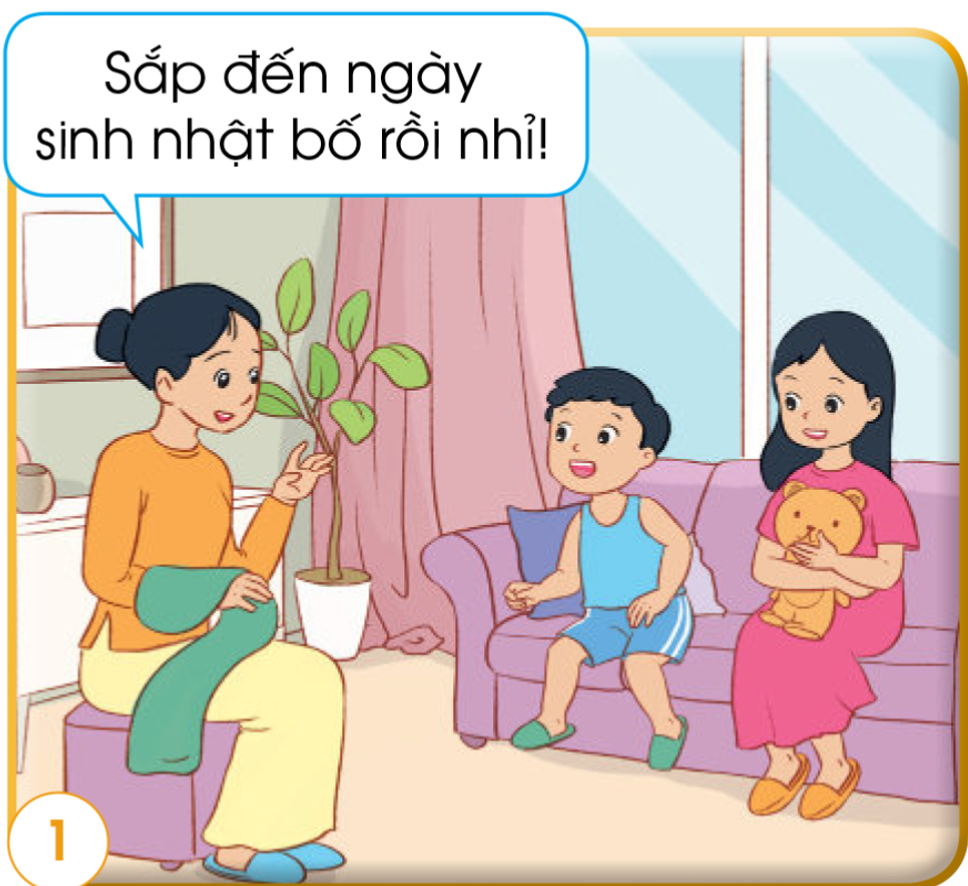 Em sẽ cùng mẹ và anh, chị chuẩn bị một món quà tặng mừng sinh nhật bố hoặc một điều bất ngờ, có ý nghĩa vào dịp sinh nhật bố.
+ Tình huống 2: Lâu rồi cả gia đình  bạn nhỏ chưa đi chơi cùng nhau. Nếu em là bạn nhỏ trong tranh thì em sẽ làm  gì để thể hiện sự quan tâm  đến người thân trong gia đình?
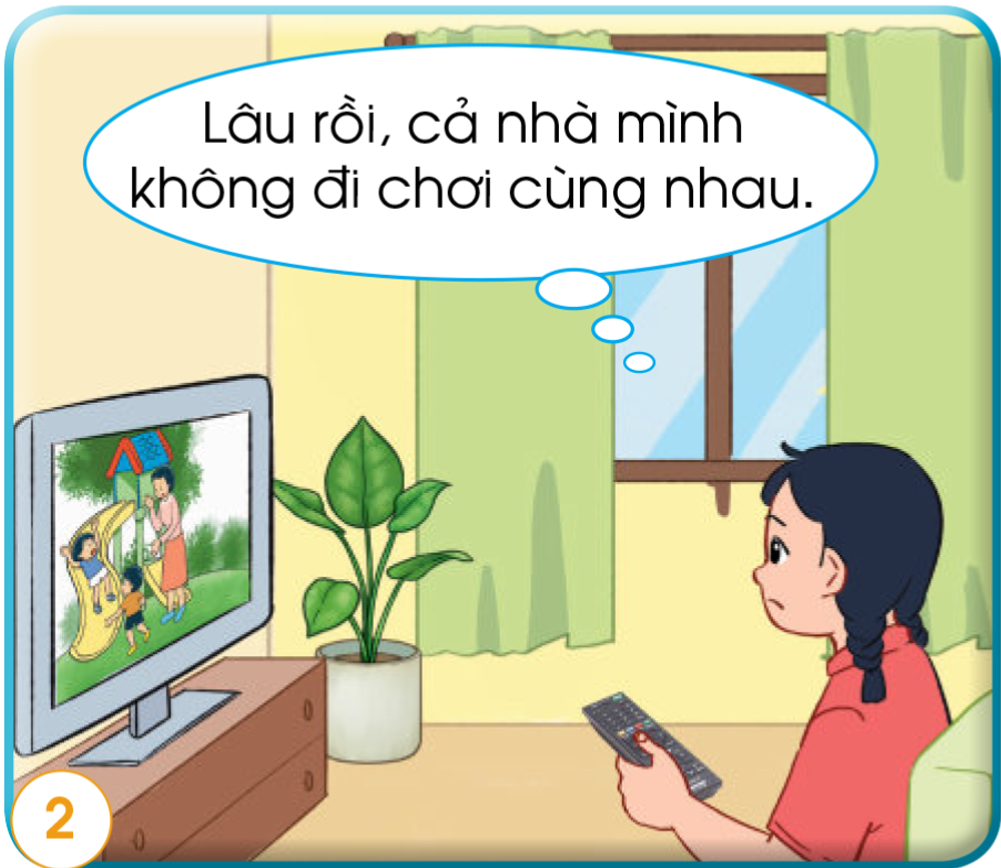 Em sẽ đề nghị bố mẹ cho cả nhà cùng đi chơi.
Kết luận : Trong cuộc sống hằng ngày, có nhiều tình huống khác nhau để các em thể hiện được sự quan tâm, chăm sóc người thân. Sự quan tâm có ý nghĩa rât lớn. Bố mẹ sẽ vơi bớt mệt nhọc nếu các em hỏi thăm khi bố mẹ đi làm về. Ông, bà sẽ rất vui và hạnh phúc nếu các em làm một tấm thiếp tặng ông, bà nhân ngày sinh nhật, hay hỏi thăm khi ông, bà bị ốm. Các em hãy luôn quan tâm đến người thân bằng những việc làm cụ thể nhé.
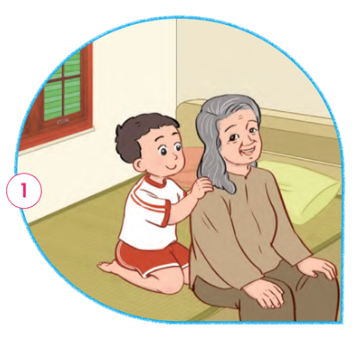 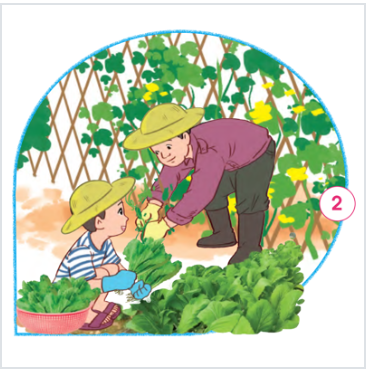 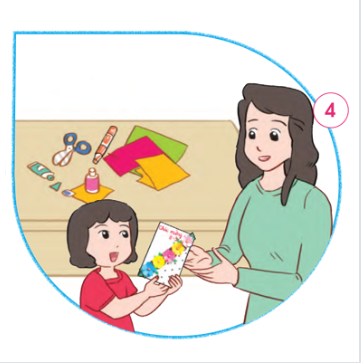 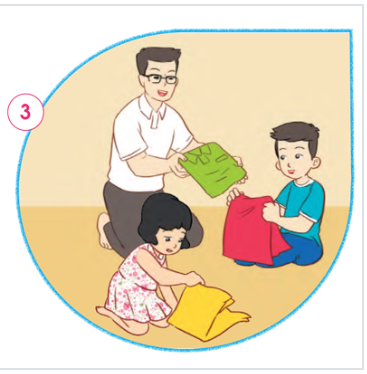 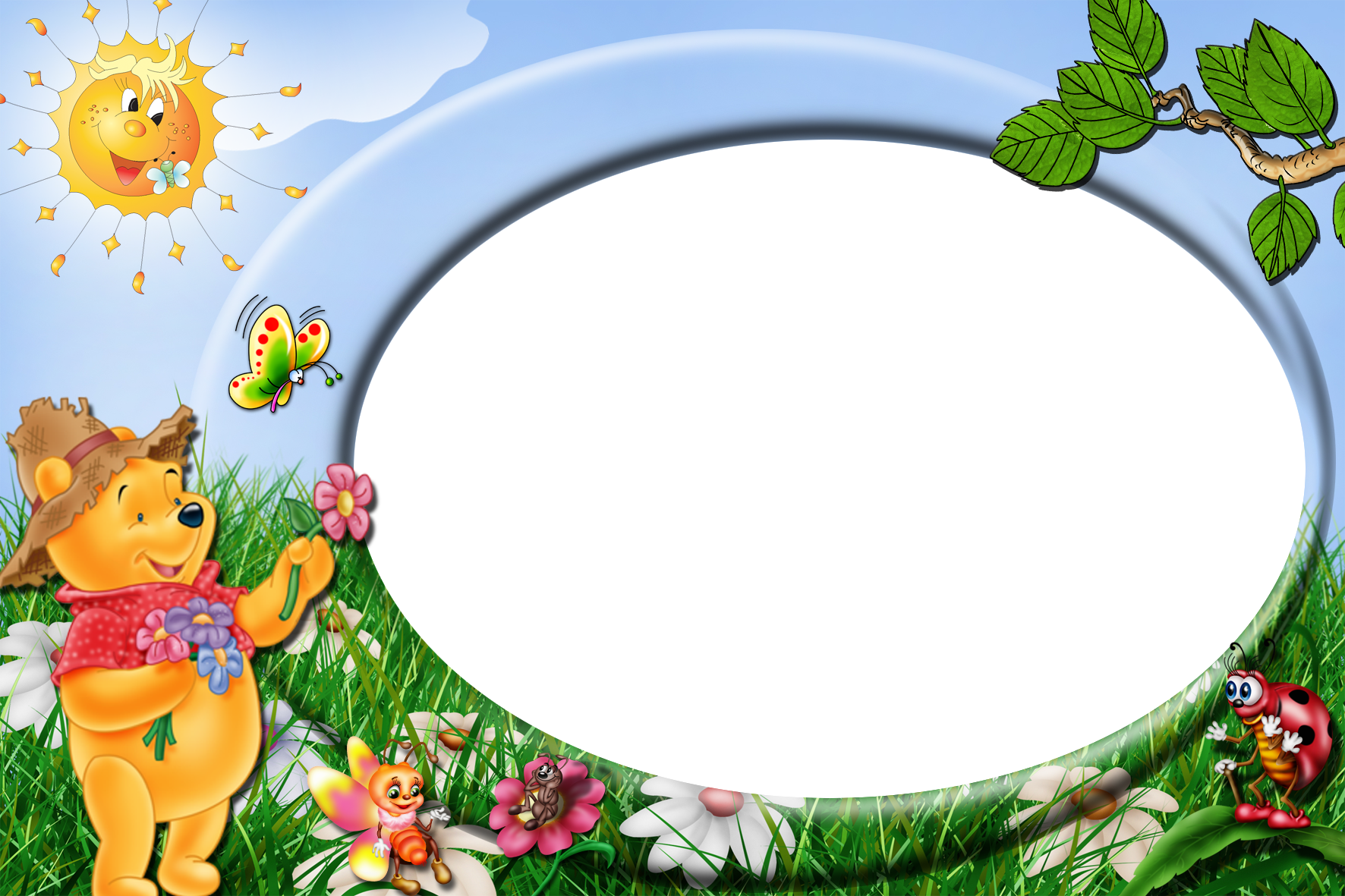 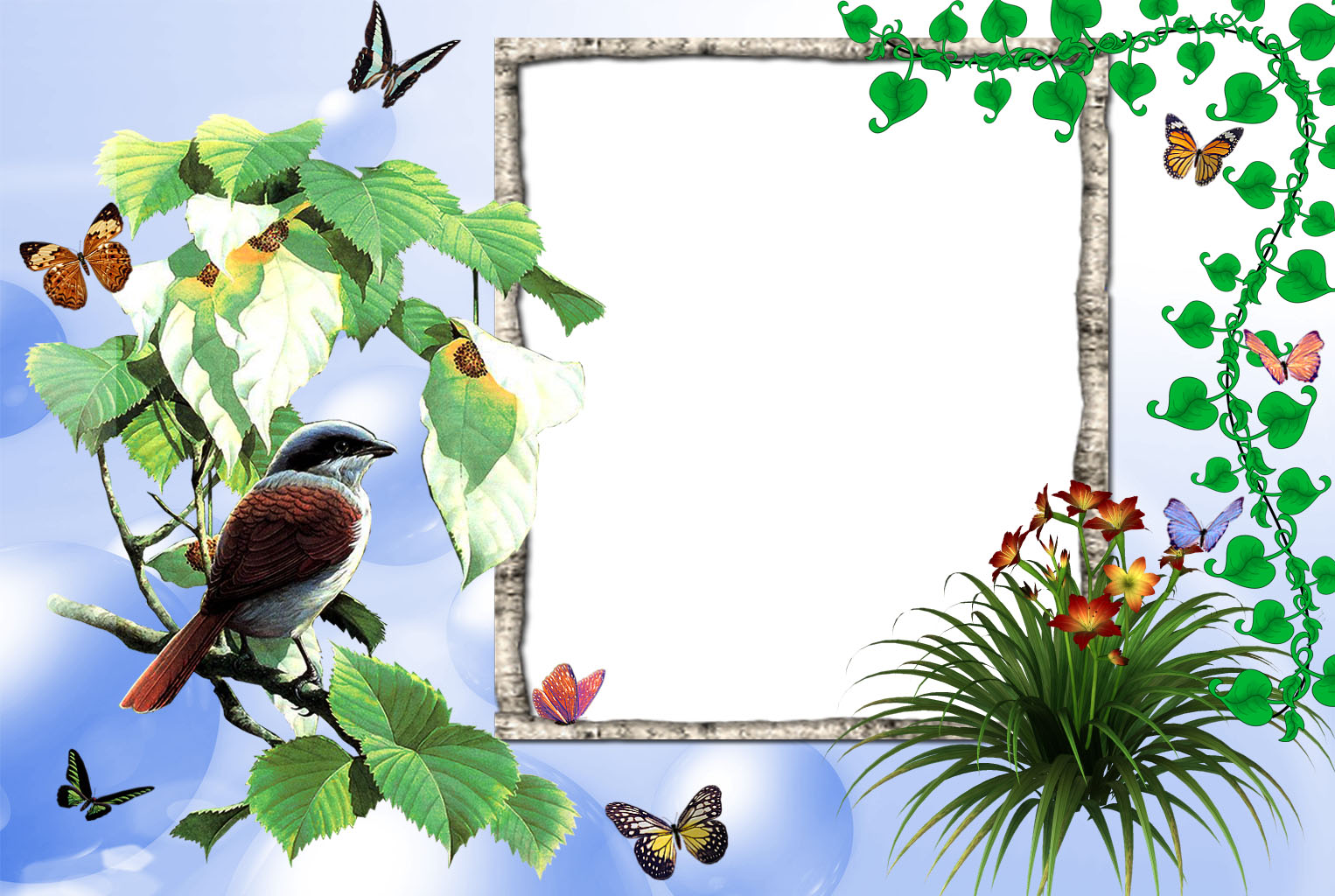 Dặn dò
CHÀO CHÚC